TAEKWONDO
1
2
NEDİR ?
Mantığın dövüş sanatı olarak tabir edebileceğimiz Taekwon-Do,kelime olarak el ve ayakla yapılan vuruşların ilmi,felsefesi anlamına gelir.Bunu şöyle açıklayabiliriz.
TAE.Ayak vuruşları, 
KWON: el vuruşları   
Do.ise bu dövüş sanatının tatbiki esnasındaki izlenilecek yolun ve dövüşün felsefesi değerlerinin genel adıdır.
3
KAÇ KISIMDAN OLUŞUR ?
TAEKWONDO BİRKAÇ KISIMDAN OLUŞUR.
POOMSE
MÜSABAKA
HYANK
Temel teknik kuralları,kültür fizik, temel teknik çalışması,ellik çalışması,ikili çalışma
KIRIŞ
4
POOMSE
POOMSE ÇALIŞMASI VÜCUDUNUZU SERİ HAREKETLERDE NASIL KONTROL EDECEĞİNİZİ ÖĞRETEN BİR ÇALIŞMA TİPİDİR.POOMSE HER ZAMAN VAR OLAN BİR DÜŞMANA KARŞI YAPILIR.ASLINDA TAEKWONDO POOMSE LERİ HAYALİ BİR RAKİPLE YAPILAN BİR ÇEŞİT MÜSABAKA VEYA DÖVÜŞTÜR.
5
POOMSE
6
İHTARA NEDEN OLAN KURALLAR
Rakibe sırtına dönüp kaçmak.
El ile rakibin yüzüne vurmak.
Rakibin belden aşağısına vurmak.
Diz ile vurmak.
İtmek,tutmak,sarılmak,yere düşmek.
Sakatlanma numarası yapmak.
7
-1 PUAN GETİREN İHTARLAR
Tatami dışına çıkmak.
Yere düşen rakibe vurmak.
«Ayrıl» komutundan sonra müsabakayı sürdürmek.
Rakibi bilerek sakatlamak.
8
YANG-YİN
YİN 
Karanlık, ölüm, gece, negatif, soğuk, kadın, pasif, yumuşak, kış vs.
YANG
Işık (aydınlık), yaşam, gündüz, pozitif, sıcak, erkek, aktif, sert, yaz vs.
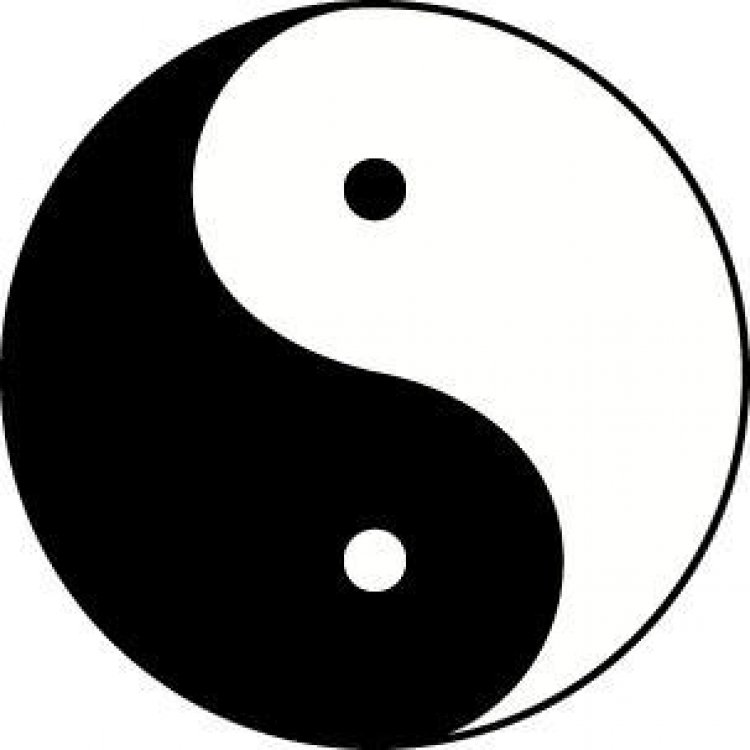 9
TAEKWONDO MÜSABAKASI